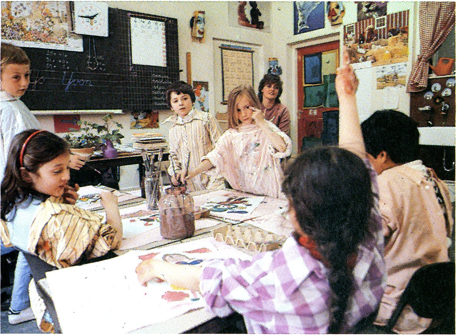 Samir	Juf, ik ben klaar,
Juf		Kom maar hier.



Juf		Laat maar eens zien.
Samira	Kijk juf.
Juf	`   O, dat is mooi, zeg! Wie is dit?
Samira	Mijn moeder.
Juf		O ja, ik zie het.
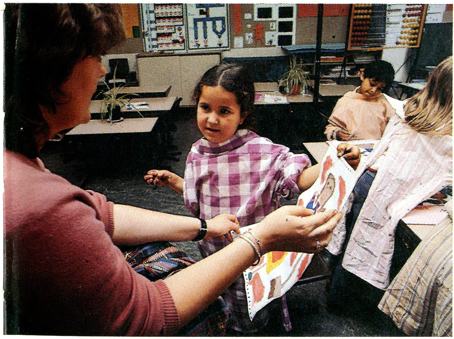 Samira	Juf, mag ik mijn handen wassen?
Juf		Ja, ze zijn vies, zeg.
		Was ze maar gauw.




Samira	Brr, wat is het water koud.
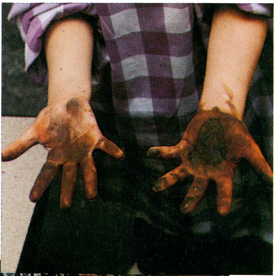 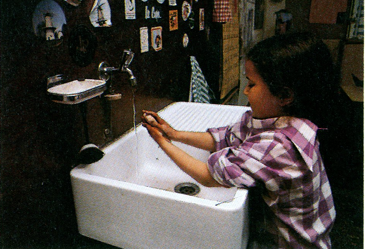 Juf		Heb je al opgeruimd?
Samira	Nee, nog niet.
Juf		Ik zie het.
		Je kwasten liggen nog op tafel.
Samira	Moeten de kwasten in de pot?
Juf		Ja, zet ze maar in de pot.
Samira	Ik ben klaar, juf.
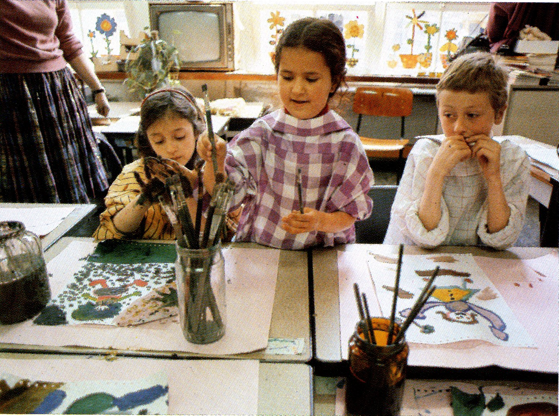 Samira	Juf, mag ik naar de wc?
Juf		Ja, dat is goed. Ga maar.
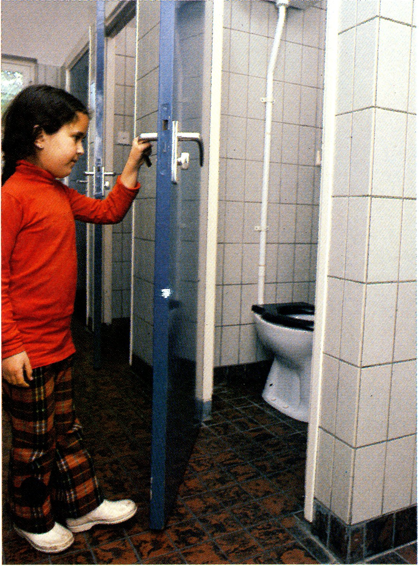 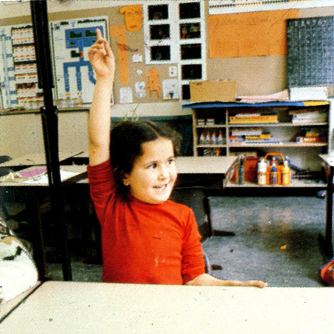